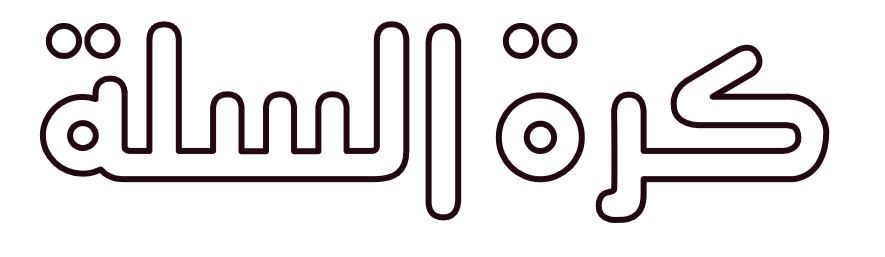 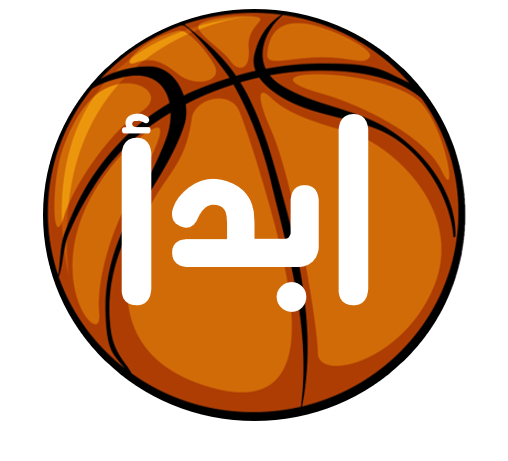 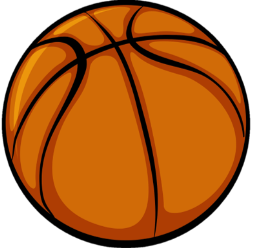 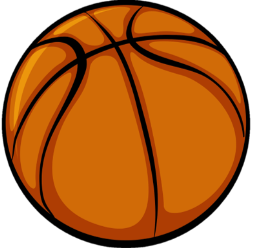 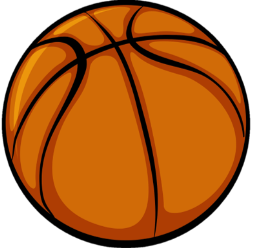 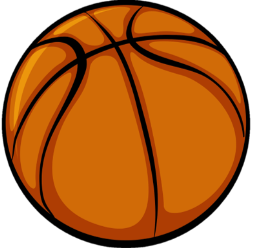 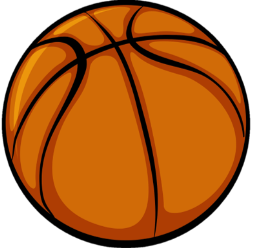 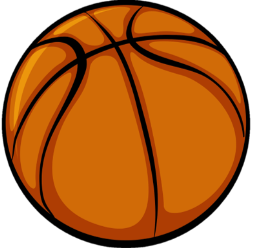 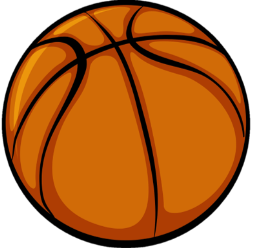 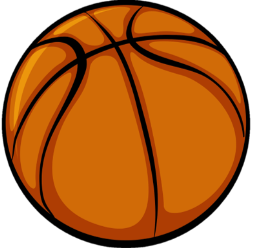 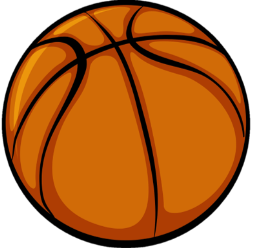 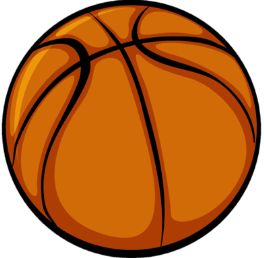 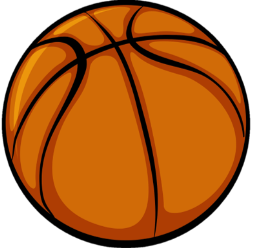 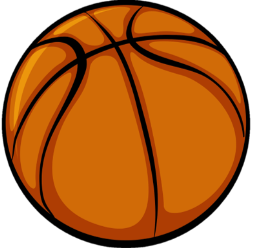 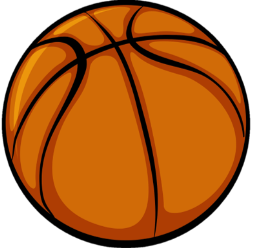 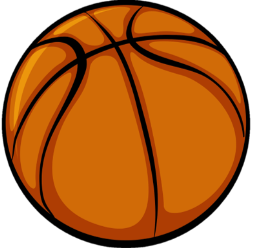 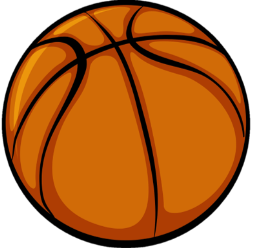 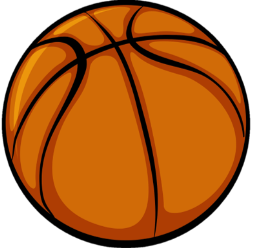 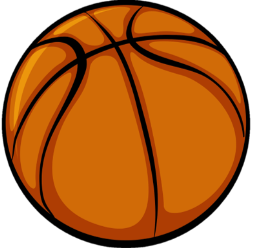 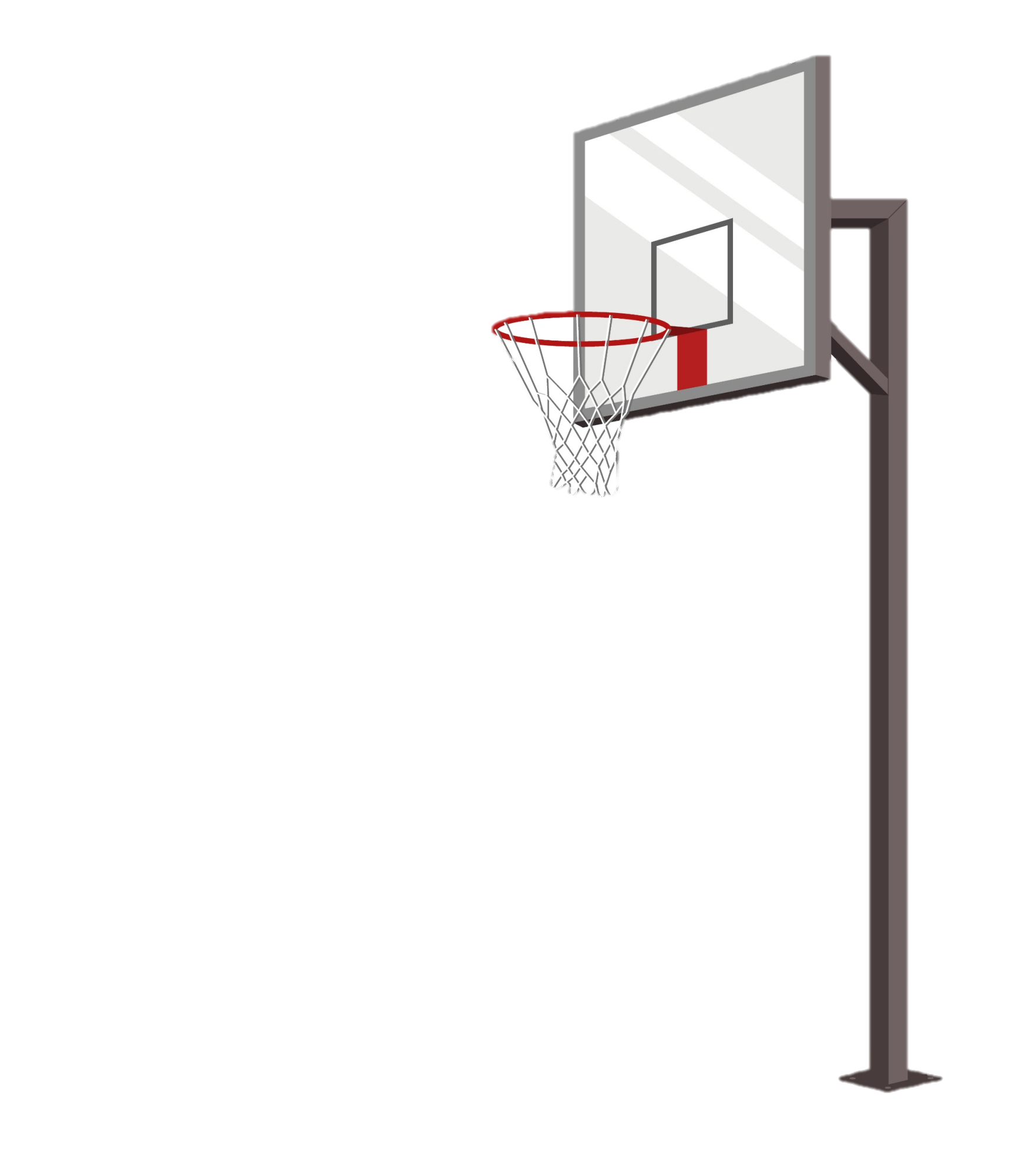 نوع الأسلوب في جملة:      
 متى عدتَ منَ الرحلة؟
أسلوب استفهام
أسلوب نداء
أسلوب أمر
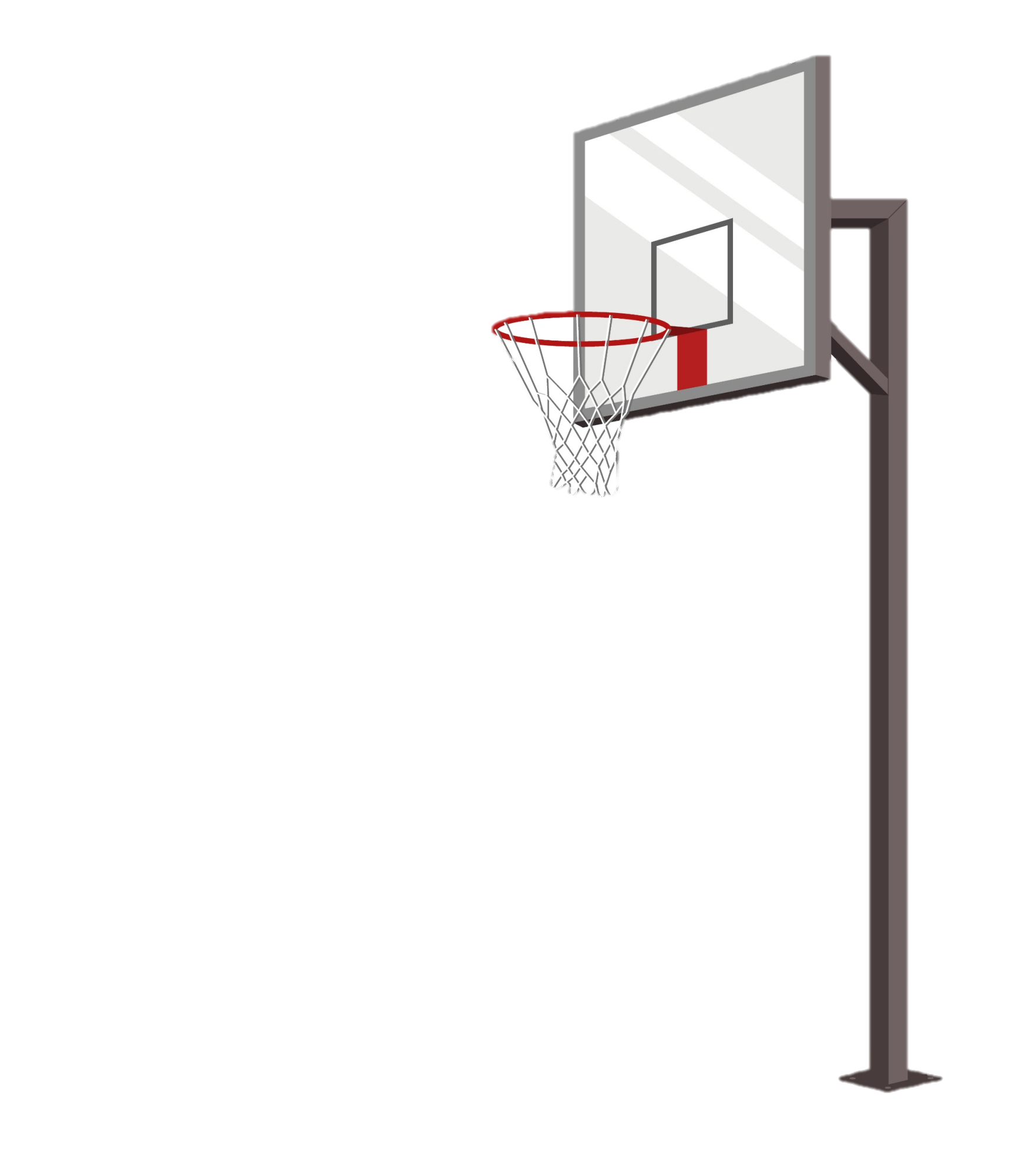 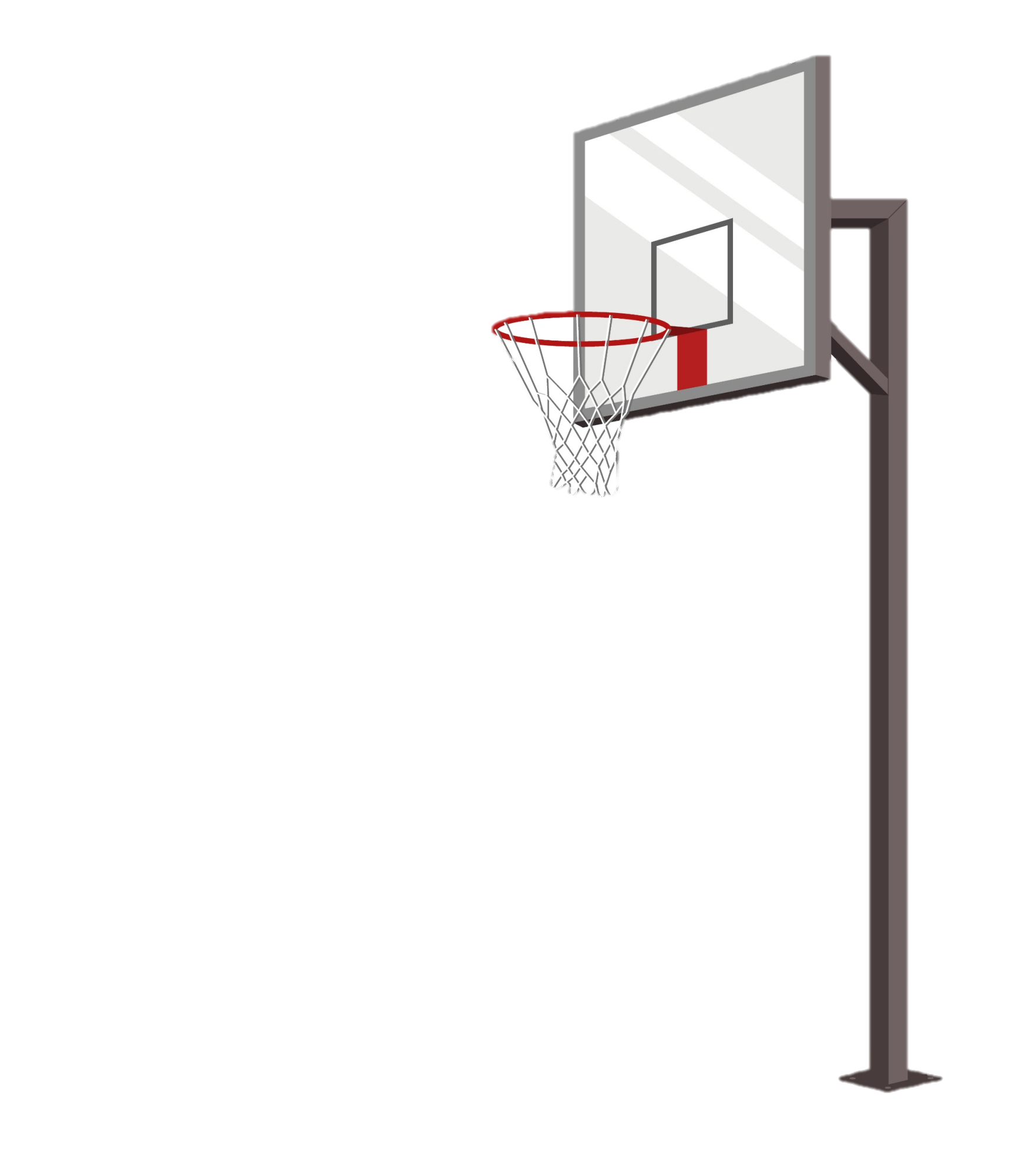 نوع الأسلوب في جملة : احتَرمْ والديكَ .
نداء
نهي
أمر
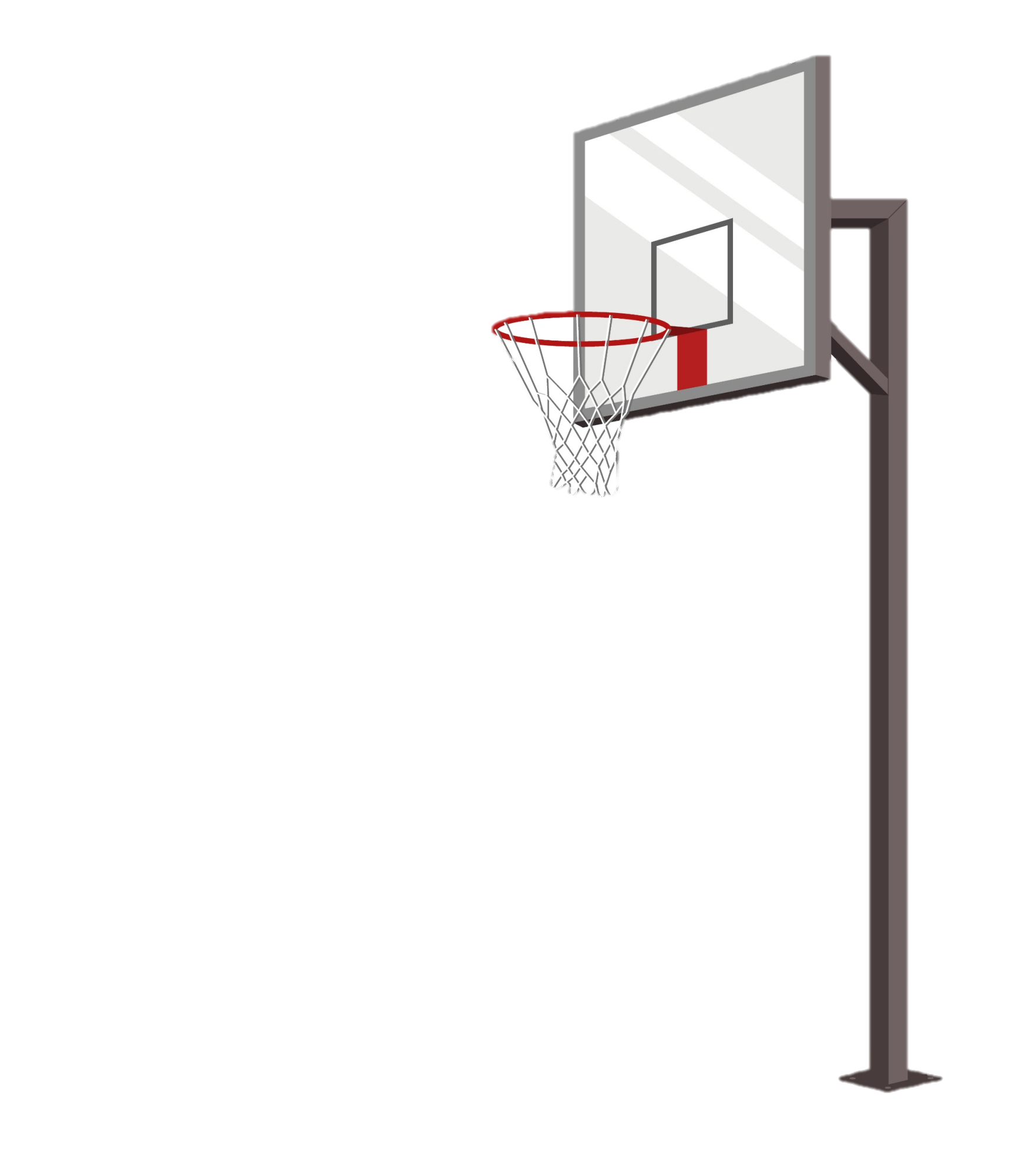 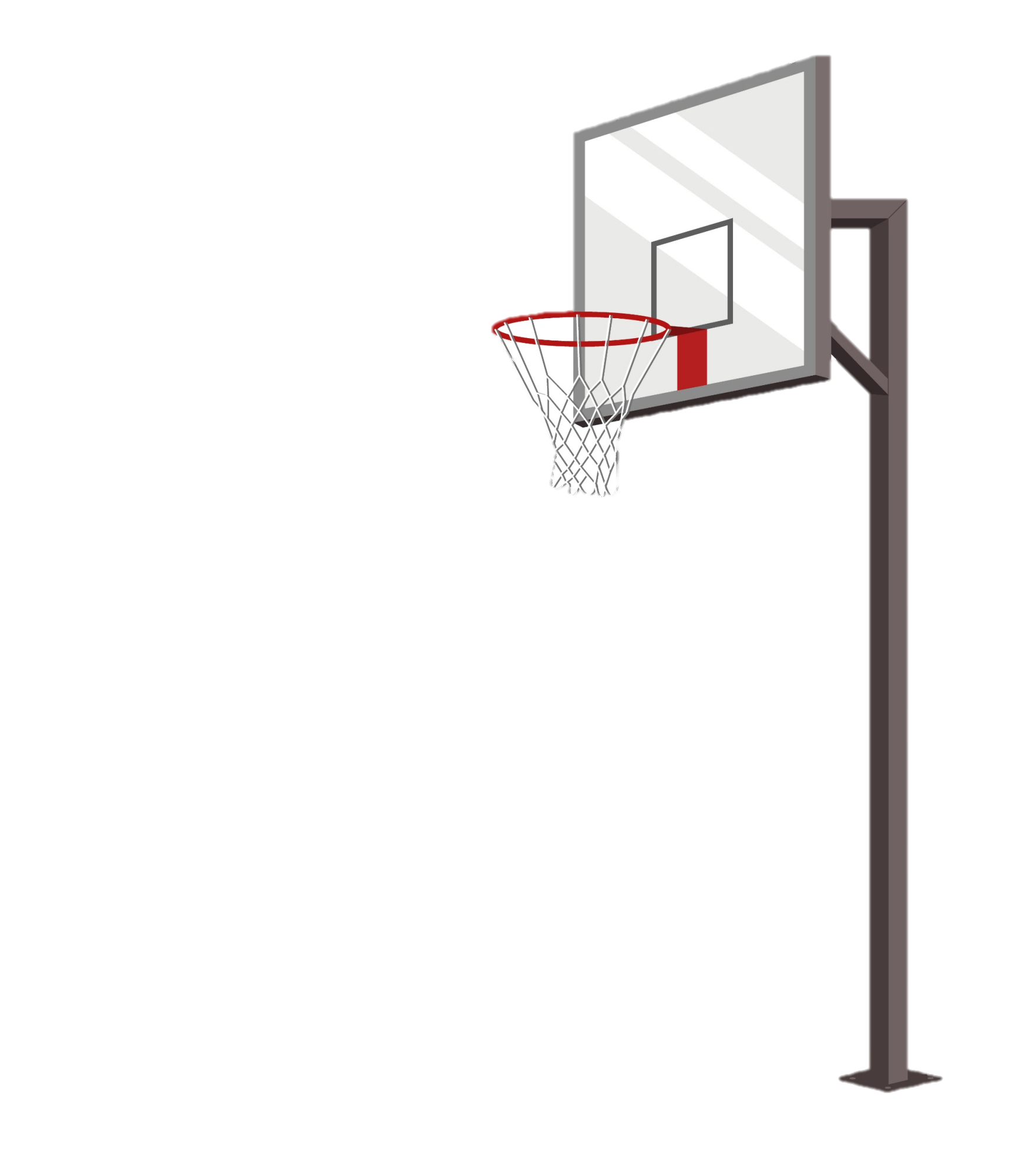 ماالهوايةُ المفضلةُ     لديكَ ؟
أسلوب تعجب
أسلوب أمر
أسلوب استفهام
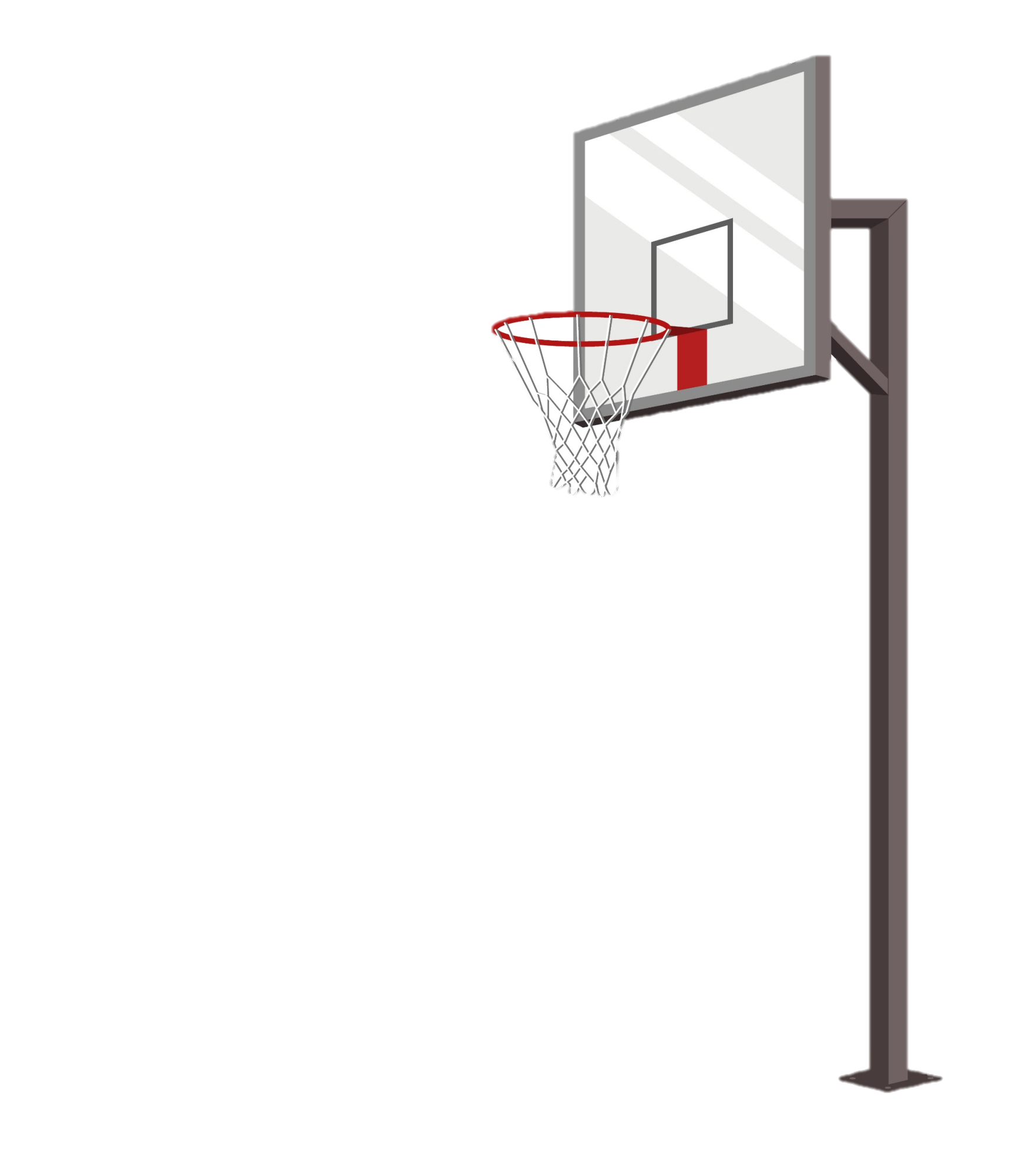 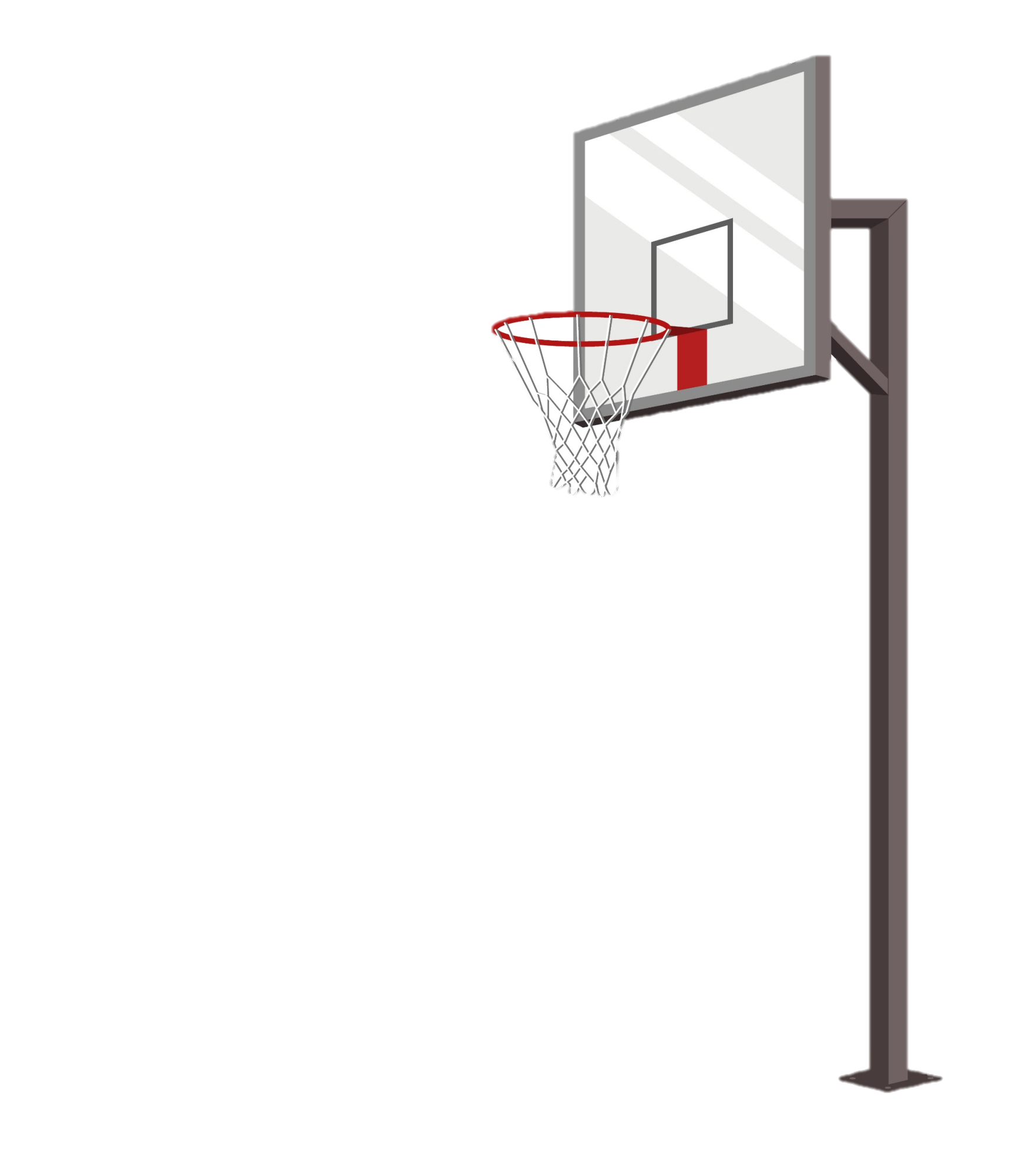 ( يا وطني الغالي ، أفديكَ بكُلِّ ما أملِك .)
أسلوب تعجب
أسلوب أمر
أسلوب نداء
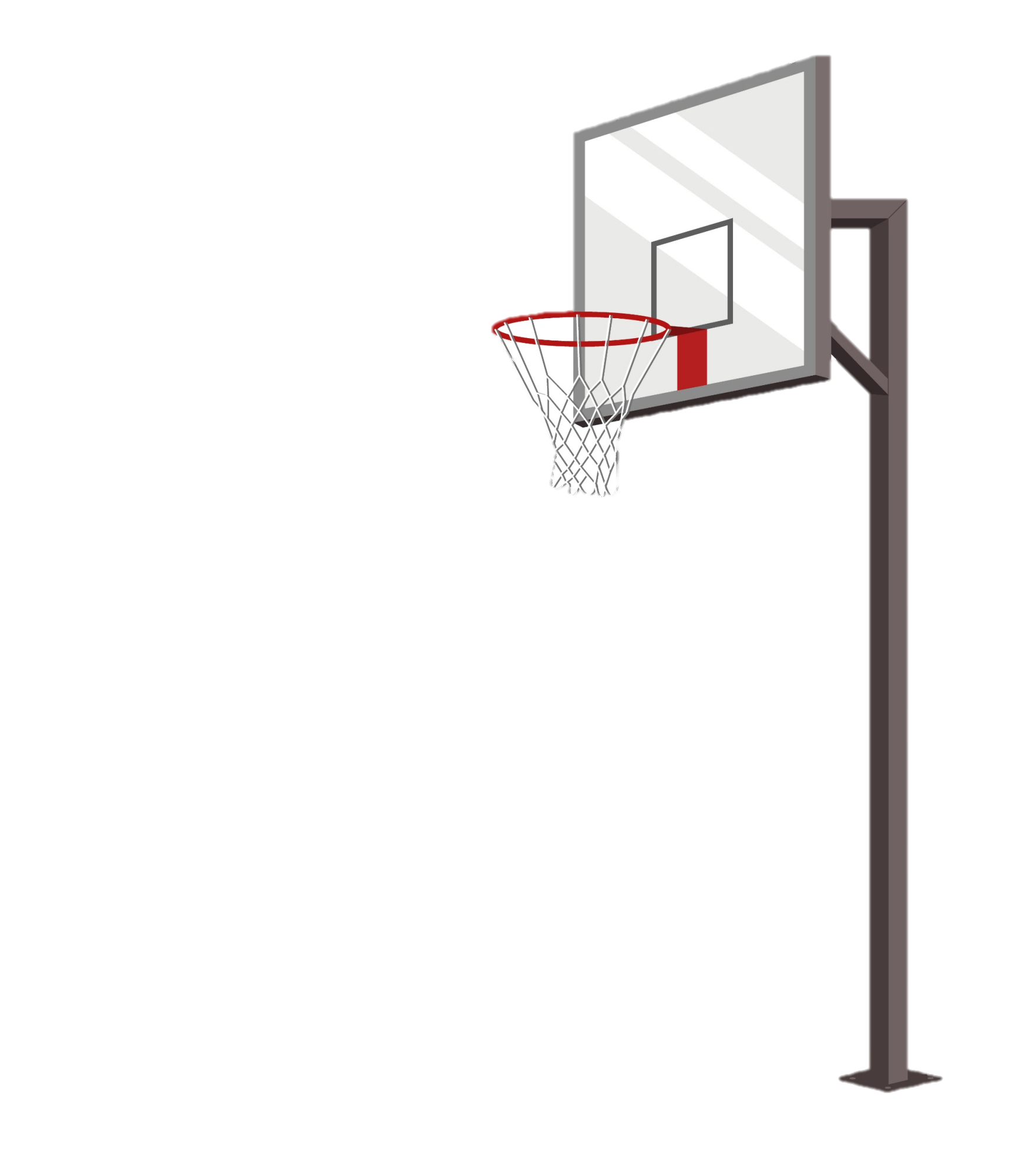 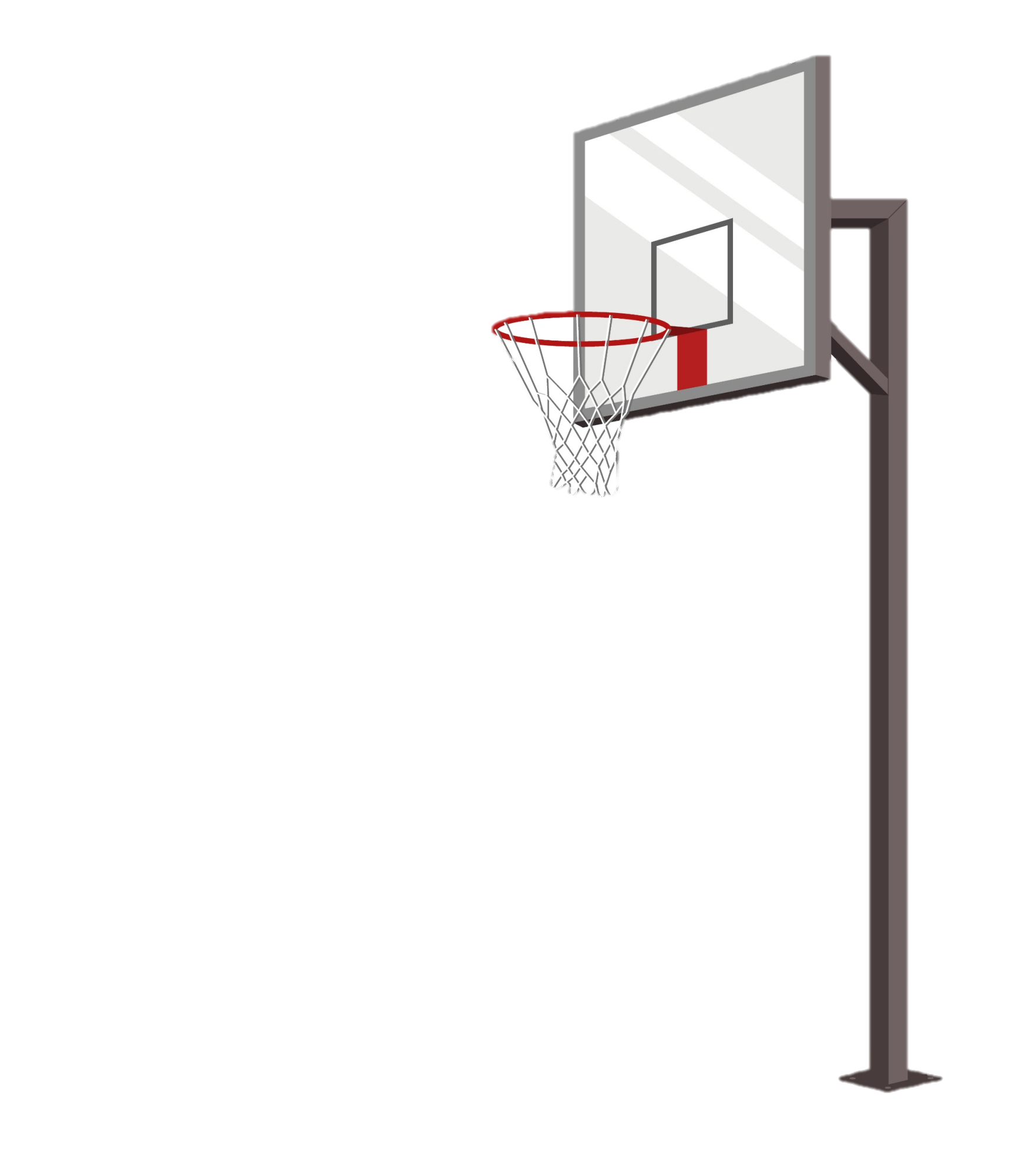 ( ماأجملَ بلادي وقد ازدانتْ بأجواءِ الفرح .)
أسلوب أمر
أسلوب نداء
أسلوب تعجب
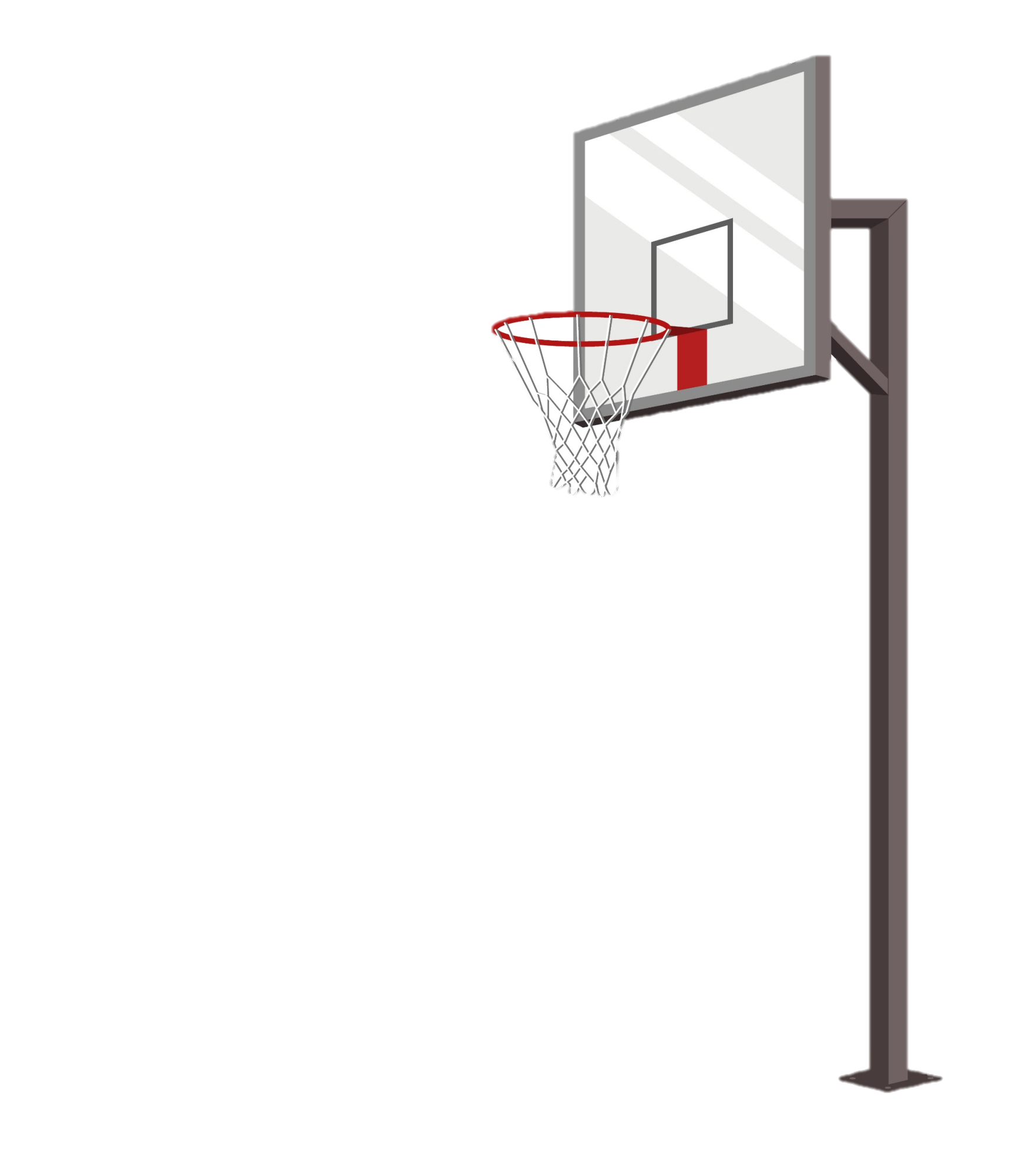 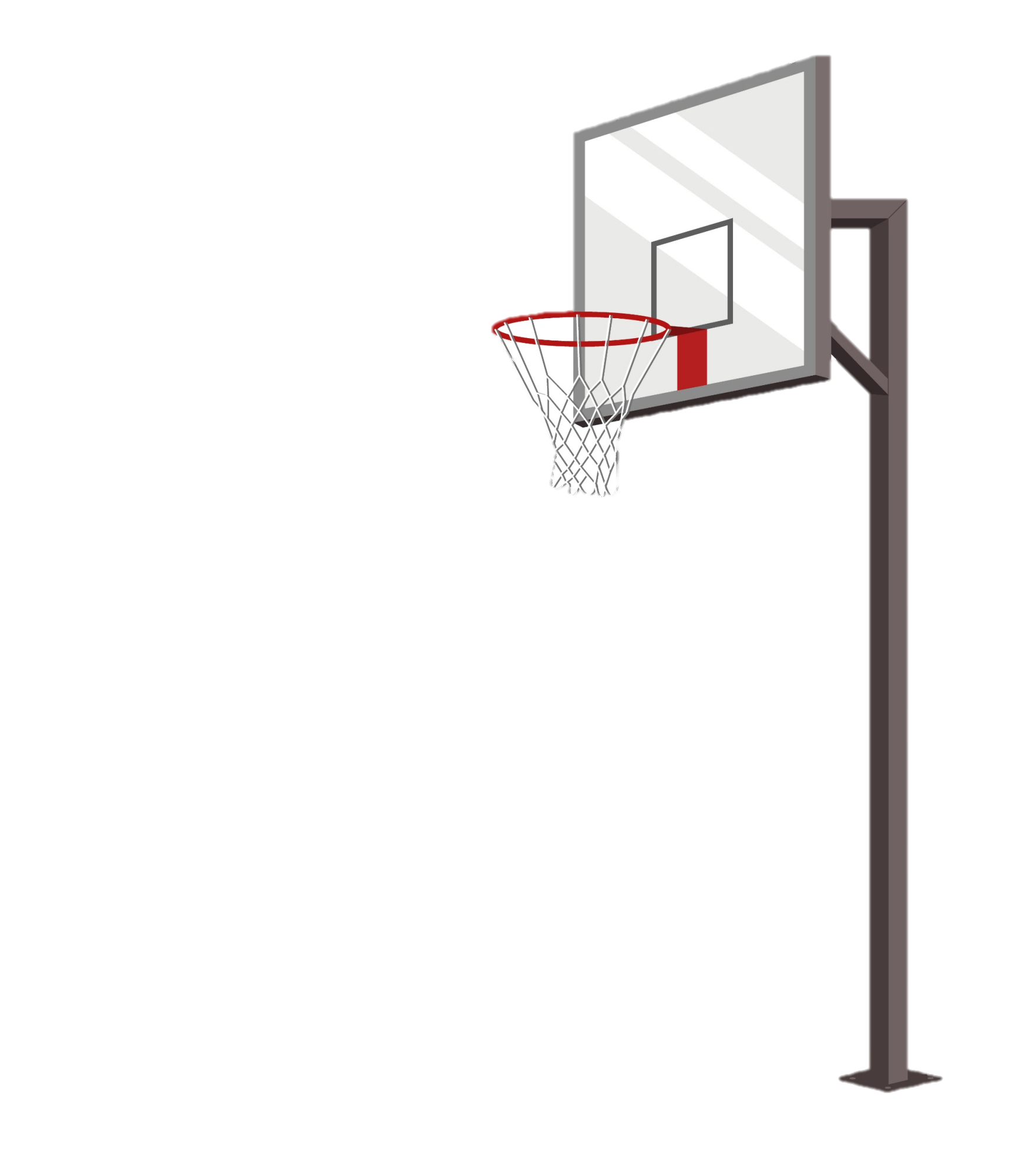 ( لا تلعبْ في الشارعِ .)
أسلوب أمر
أسلوب نداء
أسلوب نهي
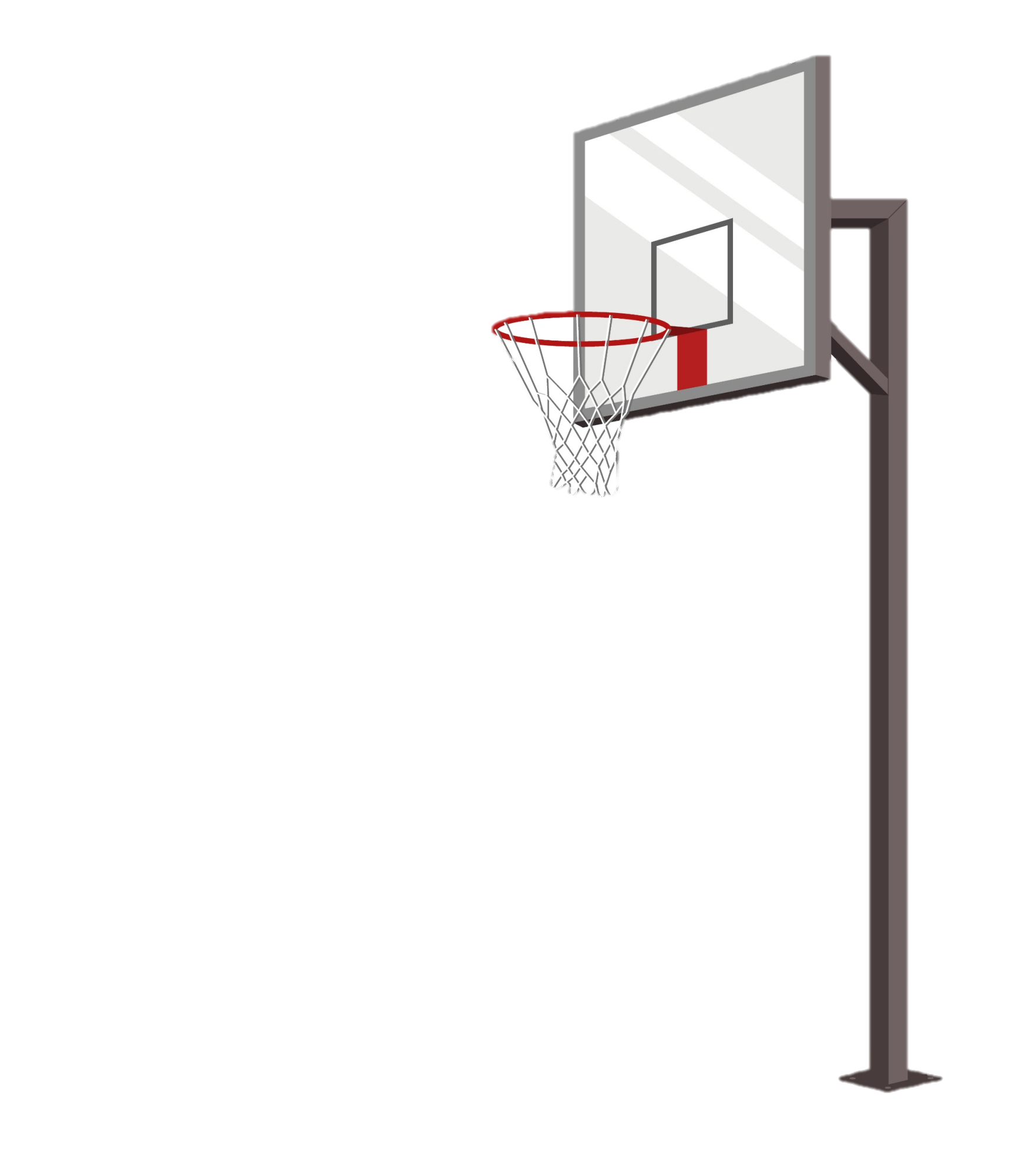 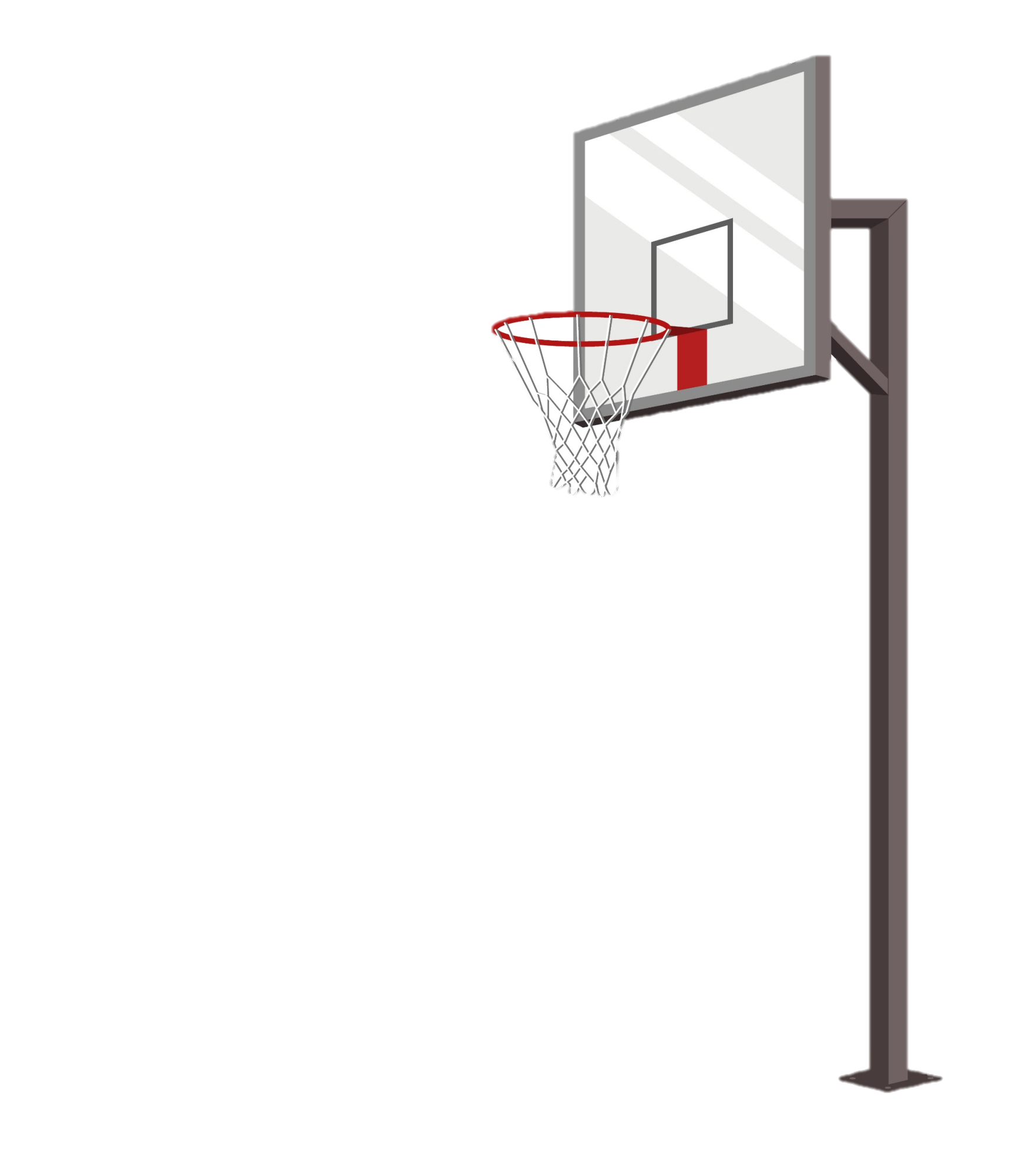 تتكونُ جملةُ النداءِ مِنْ :
الفعل والفاعل
المبتدأ والخبر
أداة النداءِ يا والمنادى
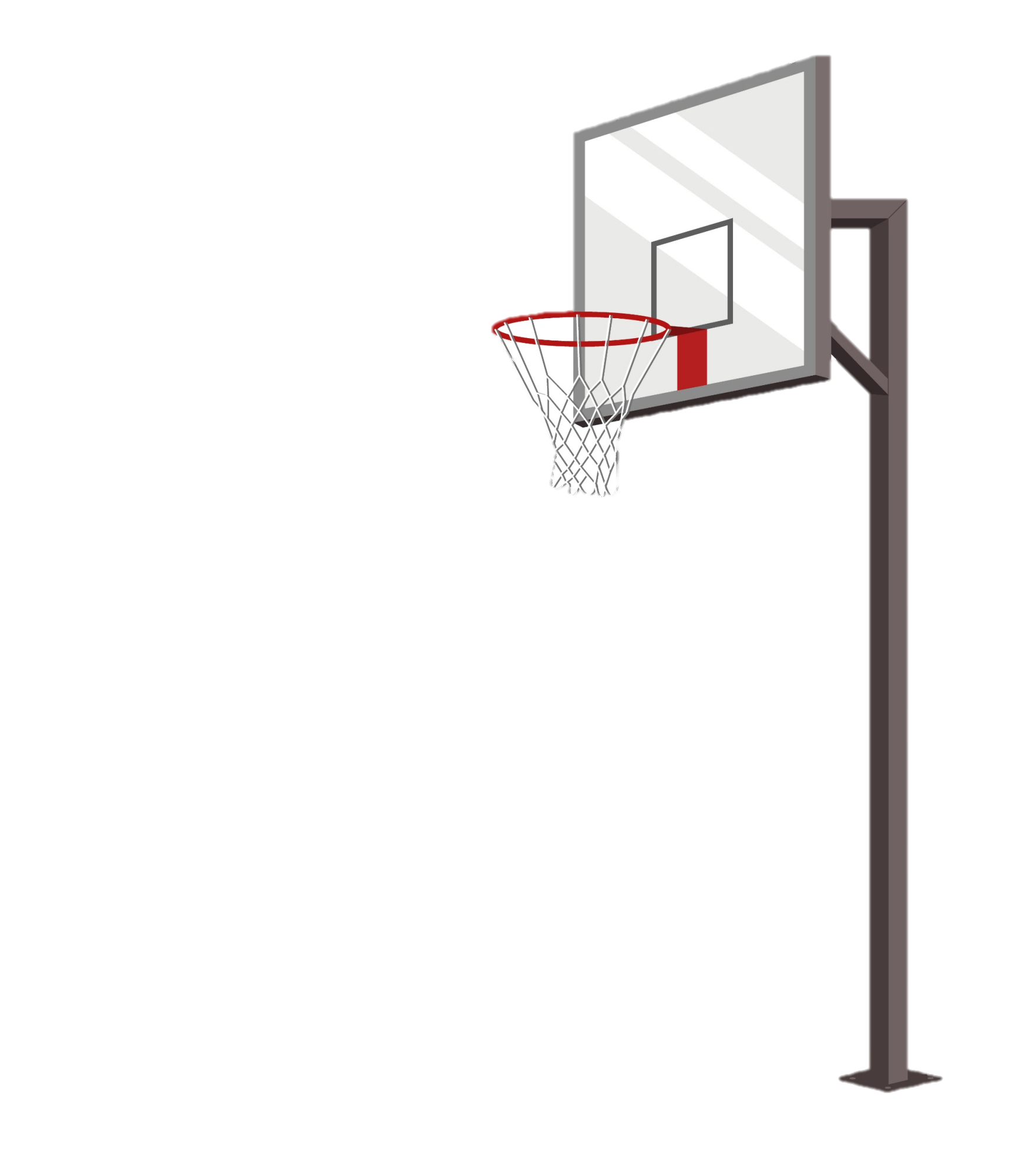